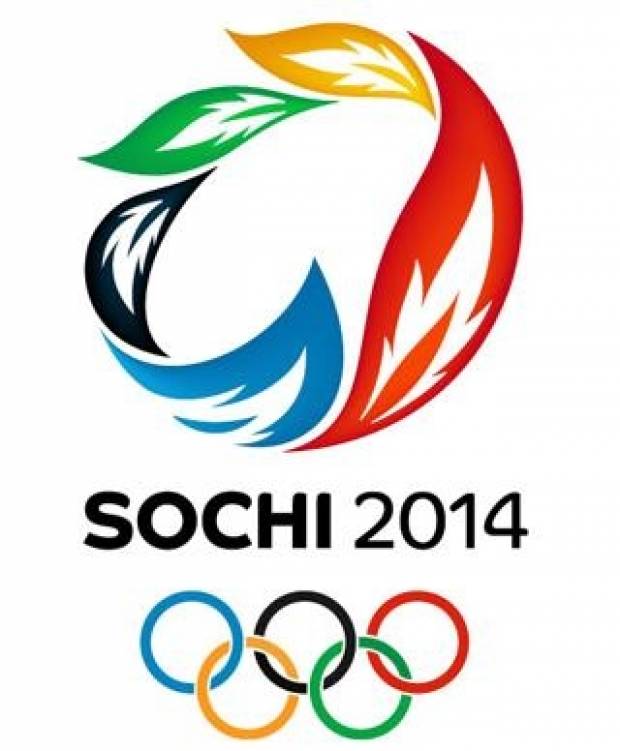 Олимпийские       ХХІІ игры
Гимн
сочинской 
олимпиады
2014
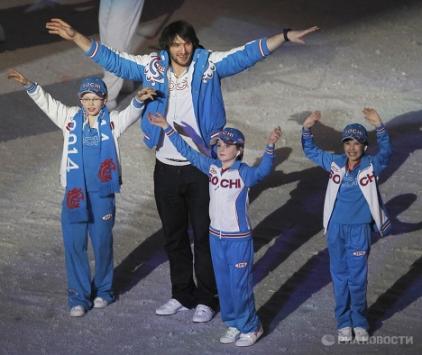 В старину, в античном мире
Двадцать шесть веков назад,
Города не жили в мире,
Шел войной на брата брат.
И мудрейшие решили:
Ссоры вечные страшны,
Можно в смелости и силе
Состязаться без войны!
Пусть в Олимпию прибудет,
Кто отважен и силен;
Для сражений мирных будет
Полем боя – стадион!
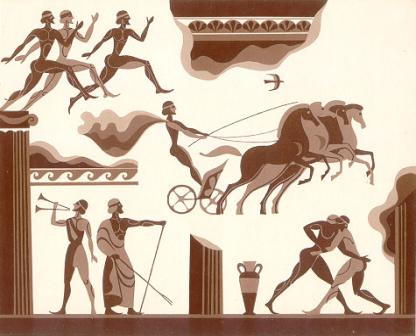 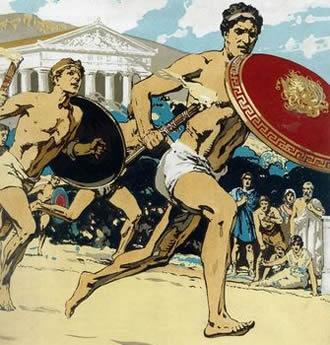 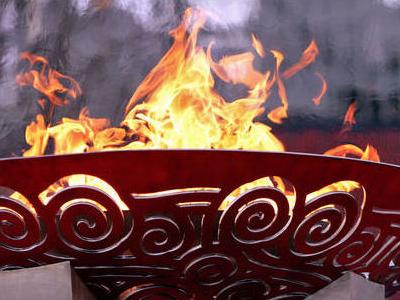 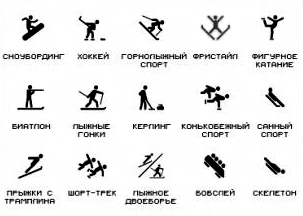 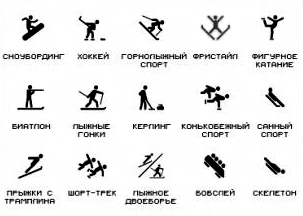 Мы верим 
в долгожданную победу!
Олимпийский символ
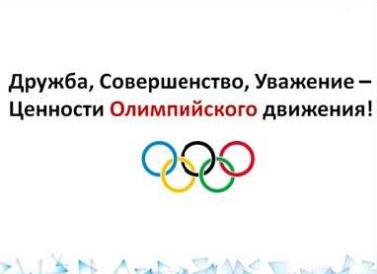 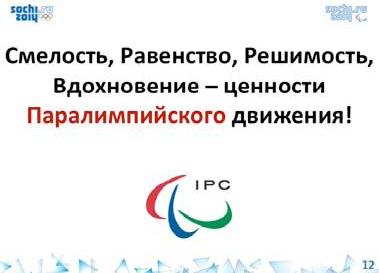 Олимпийский флаг
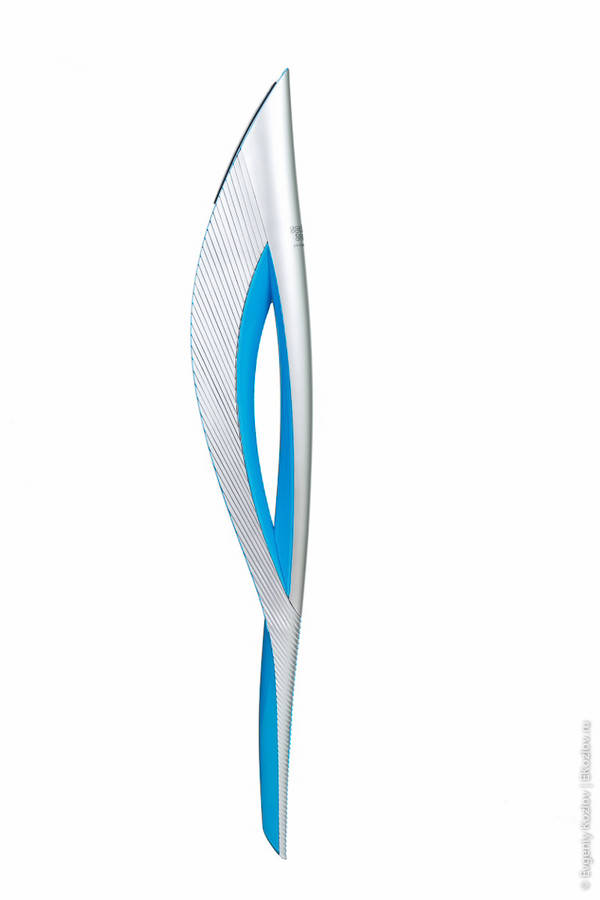 Леопард, Белый мишка и Зайка стали талисманами Олимпийский игр в Сочи
Талисманом паралимпийских игр в Сочи выбраны «Лучик» и «Снежинка»
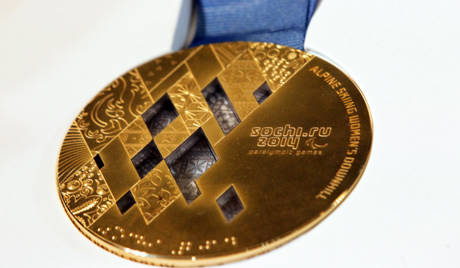 Золотые медали
Серебряные медали
Комплект медалей